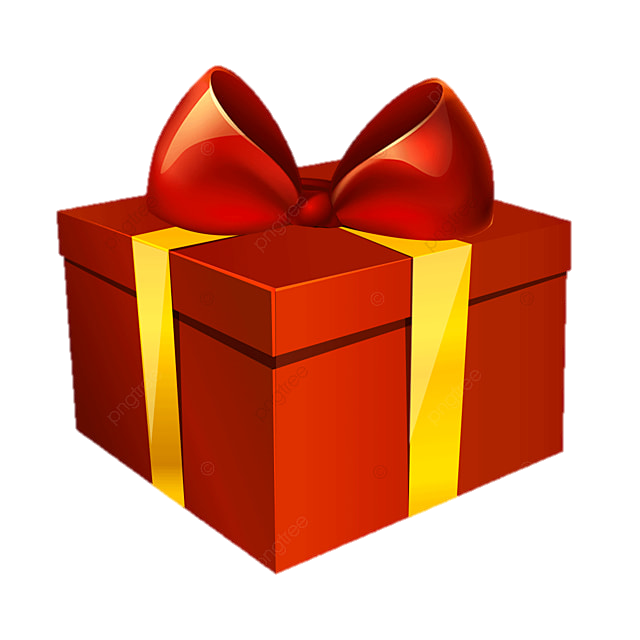 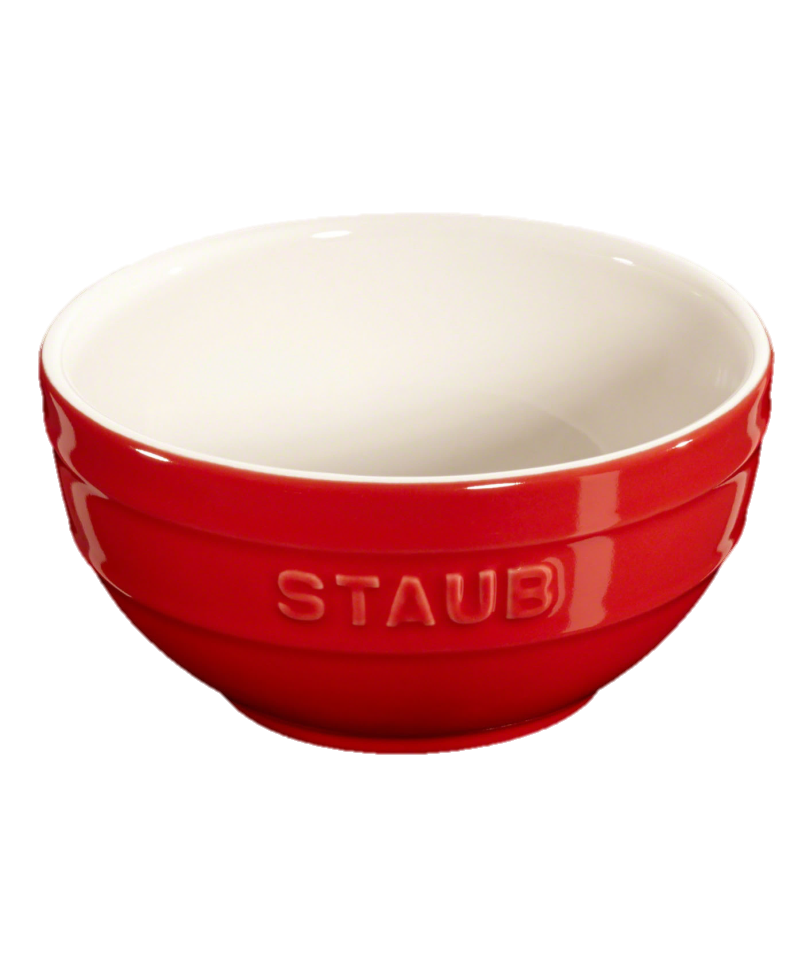 Miệng bát
Thân bát
Đế bát
Cái bát màu đỏ
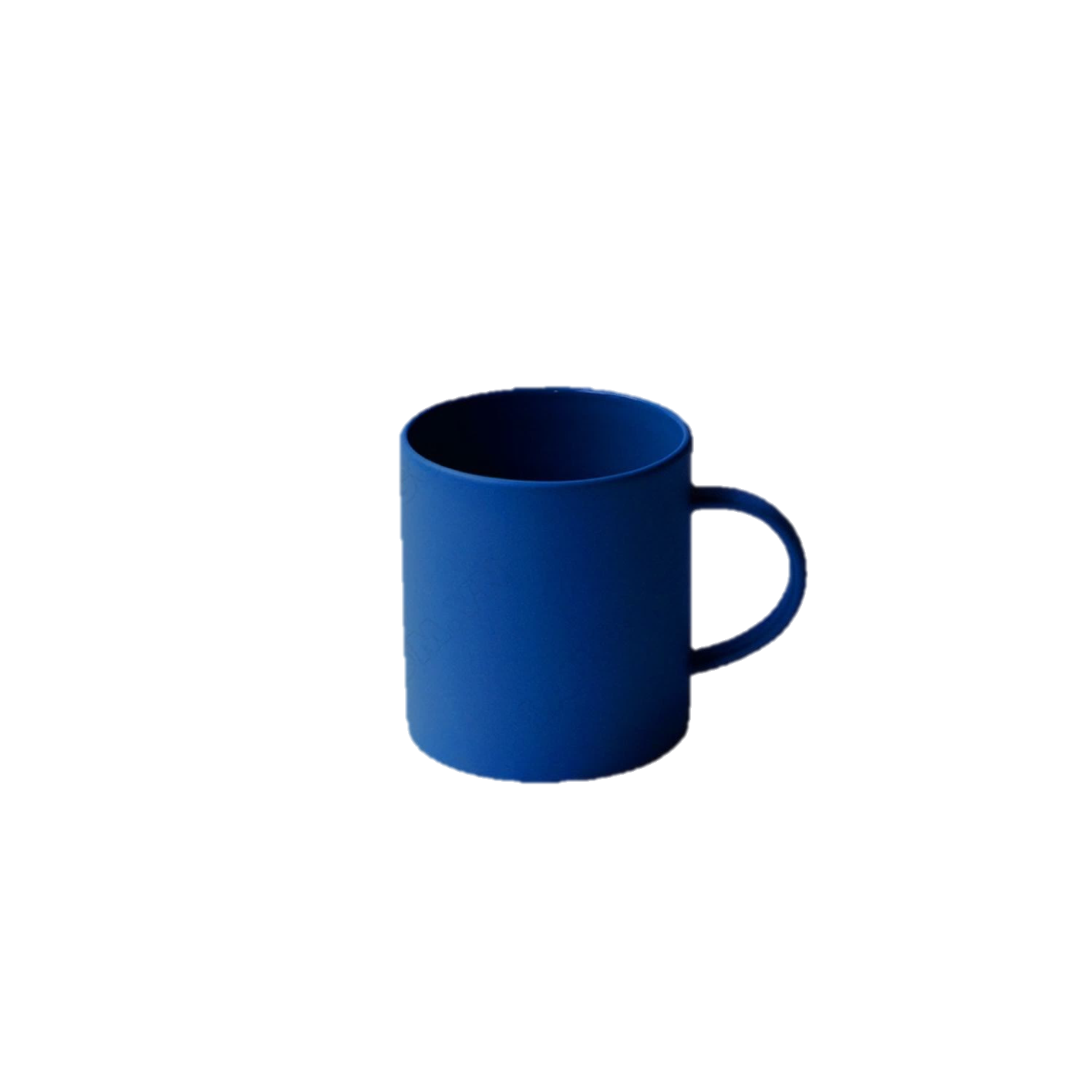 Miệng cốc
Quai cốc
Thân cốc
Cái cốc màu xanh
CÁC LOẠI ĐỒ DÙNG ĐỂ ĂN – UỐNG
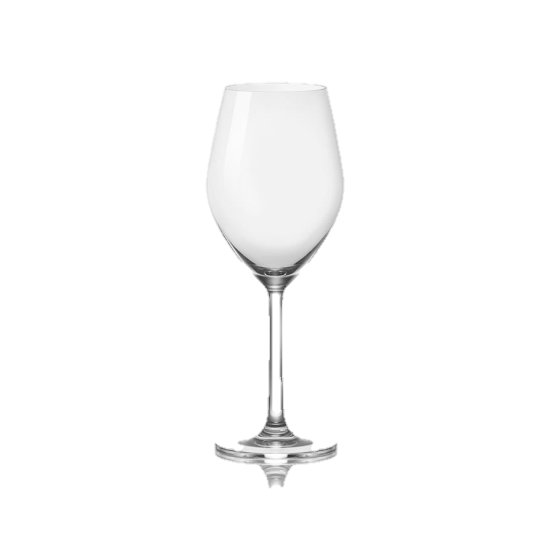 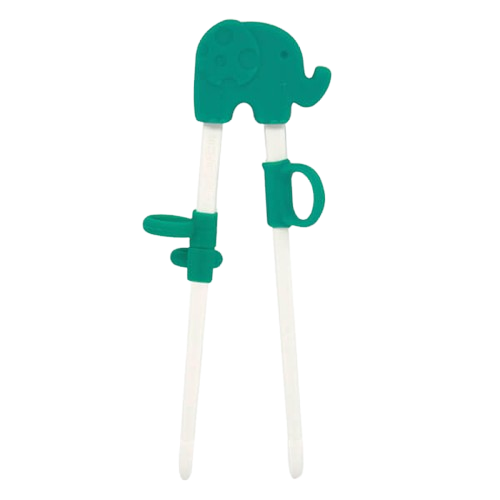 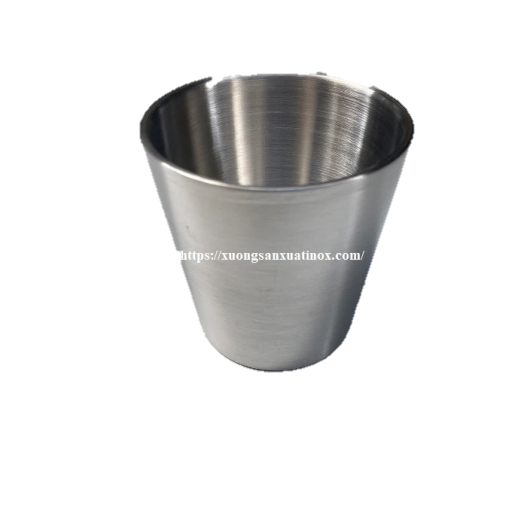 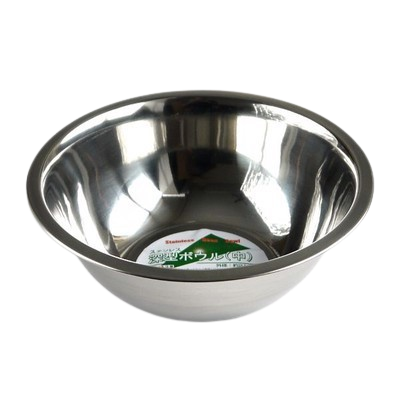 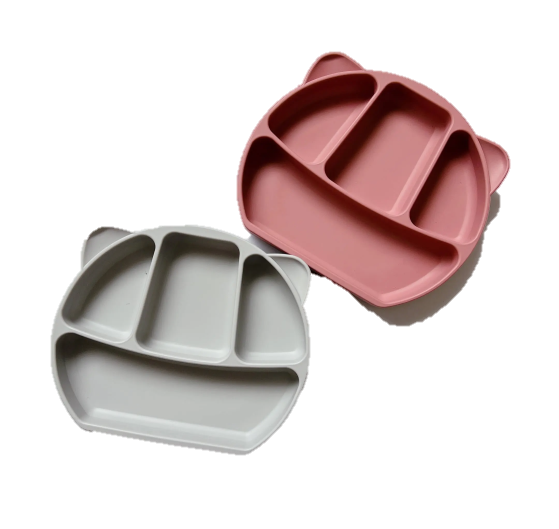 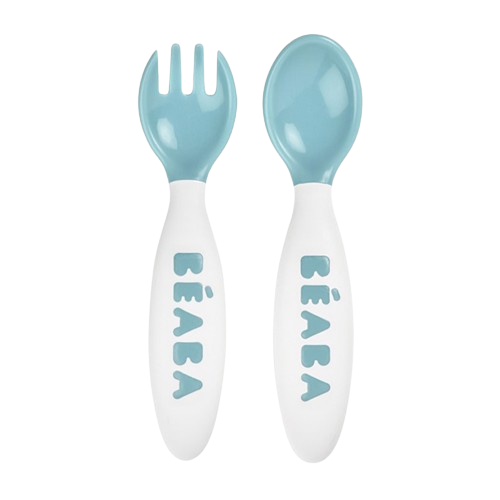 NHANH TAY NHANH MẮT
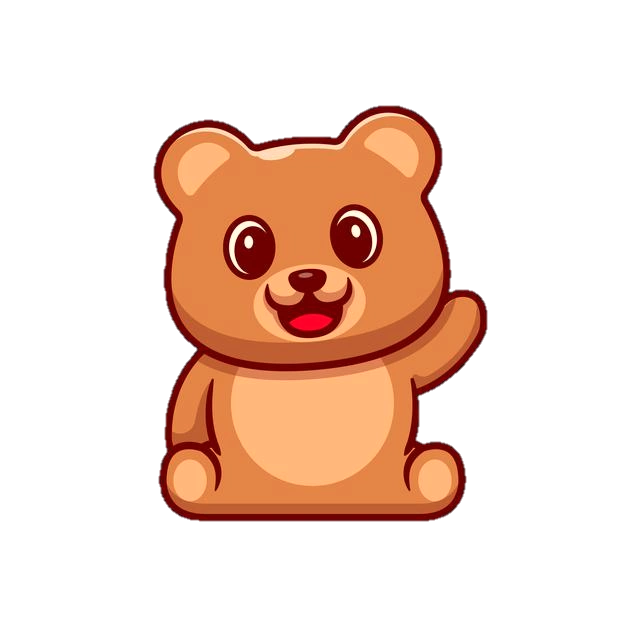 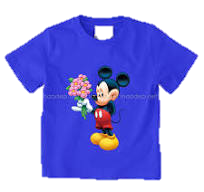 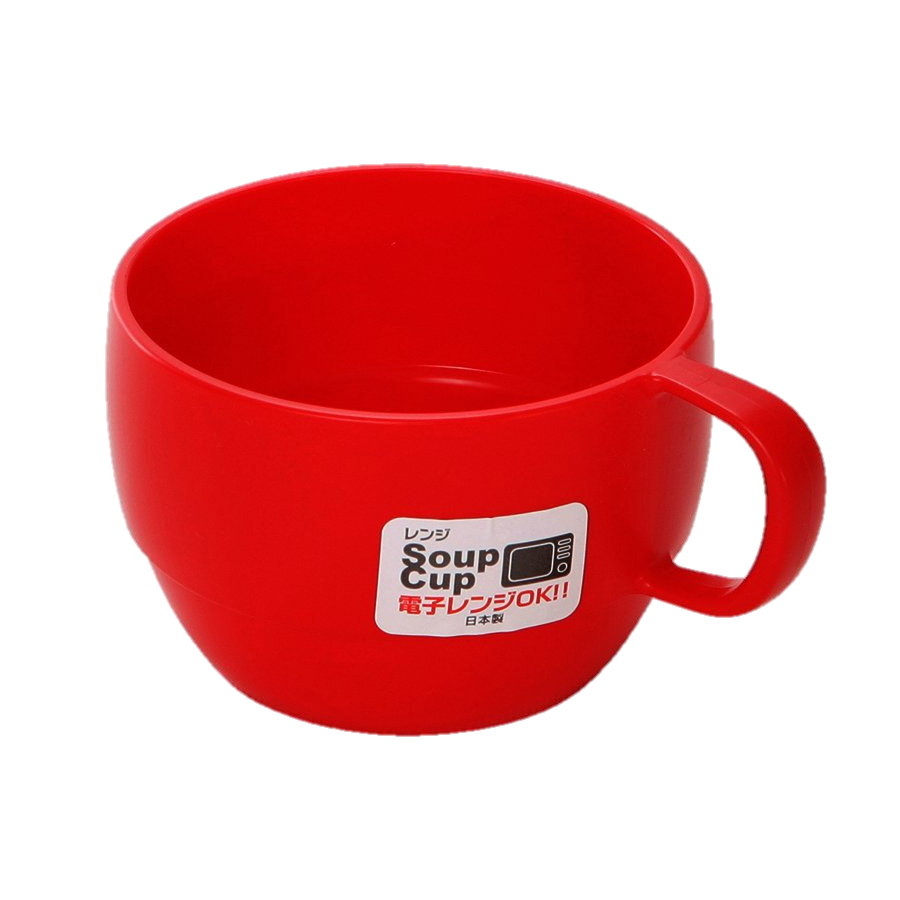 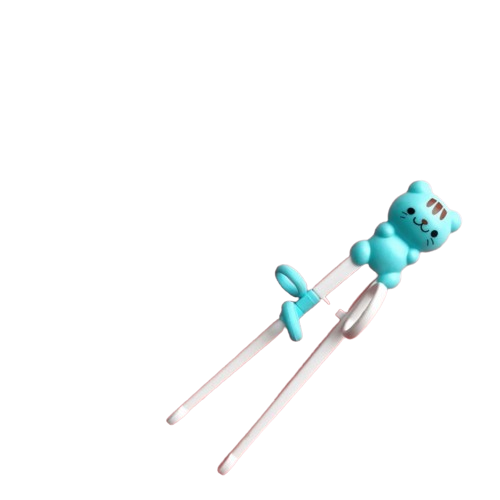 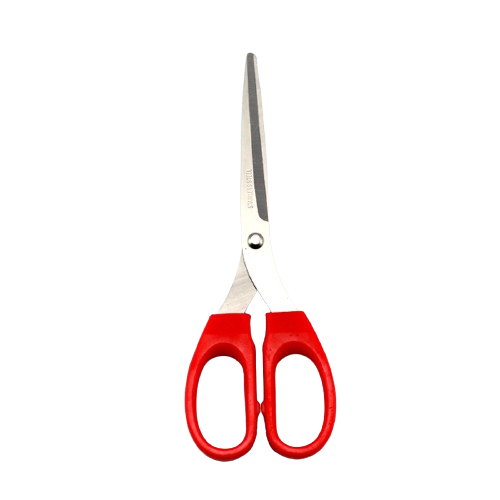 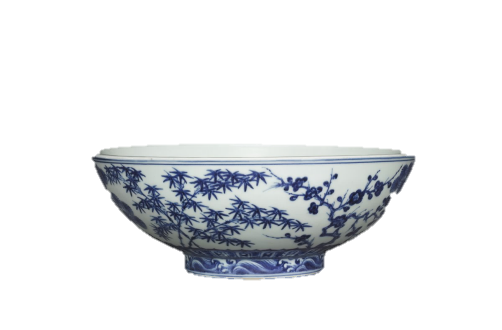